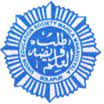 यूनियन एज्युकेशन सोसायटीज महिला महाविद्यालय, सोलापुर
हिंदी विभाग
बी.ए भाग.तीन
पेपर न.11 हिंदी भाषा 
डॉ.जमादार ए. जी.
हिंदी का शब्द समूह
तत्सम शब्द 
तदभव शब्द -परंपरागत शब्द, निर्मित तत्सम शब्द   
देशज शब्द 
विदेशी शब्द –पश्तो भाषा के शब्द 
                       तुर्की भाषा के शब्द 
                       अरबी –फारसी भाषा के शब्द 
                       पोर्तुगाली भाषा के शब्द 
                       फ्रेंच भाषा के शब्द 
                       मराठी भाषा के शब्द
                       अंग्रेजी भाषा के शब्द
अर्थ परिवर्तन के कारण
अलंकारिकता
परिवेश का परिवर्तन 
साहचर्य 
बल का अपसरण
सदृश्य 
पुनरावृत्ती
भाववेश व्यंग्य 
नम्रता प्रदर्शन 
अर्थ निश्चय 
दुसरी भाषा का प्रभाव 
अशोभन के लिए शोभान का प्रयोग
ध्वनी यंत्र का परिचय
दांत 
अधर 
वर्त्स  
मुर्द्धा
कठोर तालु 
 जिव्हा 
कोमल तालु 
नासिका विवर 
आली जिव्हा 
मुख विवर 
स्वर यंत्र 
स्वर तंत्रिया 
श्वास नलिका 
फेफडे
ध्वनि परिवर्तन के कारण
वाक –यंत्र की विभिन्नता 
श्रवणेन्द्रीय की विभिन्नता  
ध्वनि-परिवेश 
ध्वनि-प्रवृत्ति 
शब्दो की असाधारण लंबाई 
अनुकरण की अपूर्णता 
अज्ञान 
भ्रामक व्युत्पत्ति  
बोलने की शीघ्रता 
भावुकता 
भौगोलिक प्रभाव   
अन्य भाषा का प्रभाव
अर्थ परिवर्तन के कारण
अर्थ विस्तार 
अर्थ संकोच 
अर्थादेश
भाषा-विज्ञान की परिभाषा
व्हिटनी 
एन्सायक्लोपिडिया ब्रिटानिका 
डॉ.राजनारायण मौर्य 
डॉ.श्याम सुंदर दास 
डॉ. भोलानाथ तिवारी 
डॉ .देवी शंकर अवस्थी 
डॉ.मंगलदेव शास्त्री 
डॉ. बाबुराम सक्सेना 
डॉ. अम्बाप्रसाद सुमन
भाषा के विविध रूप
व्यक्तिबोली
स्थानीय बोली 
उपबोली 
बोली 
उपभाषा 
भाषा 
क्षेत्रीय भाषा 
प्रादेशिक भाषा 
राजभाषा 
राज्यभाषा 
राष्ट्र भाषा 
संपर्क भाषा
देवनागरी लिपि
ब्राह्मी  लिपि का एक रूप
नामकरण 
नागरी की प्राचीनता 
नागरी अंको का विकास 
वैज्ञानिक लिपि –
स्वर और व्यंजन 
ध्वनिया 
मात्राये 
वर्णो की पर्याप्त संख्या 
मुद्रण और टाईप की कठीणाई  
सुधार के प्रयास 
राष्ट्रीय लिपि का प्रश्न
धन्यवाद
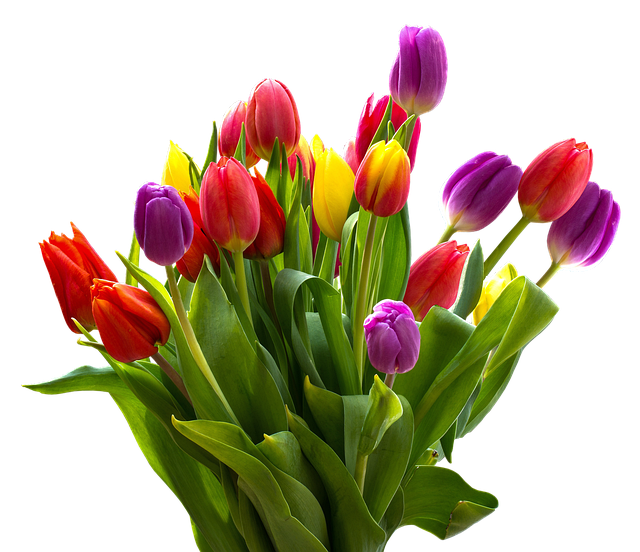